DIRECCIÓN DE DESARROLLO RURAL Y AGROPECUARIO
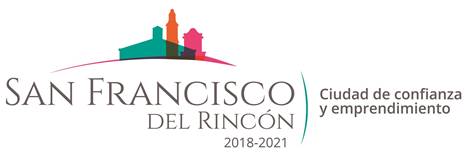 COORDINADOR 
GENERAL
ADMINISTRATIVO
HONORARIOS
PROMOTOR
PROMOTOR
PROMOTOR
PROMOTOR
PROMOTOR